UNAPREĐENJE MODELA SAJBER BEZBJEDNOSTI ICS SISTEMA
ŠTA JE BEZBJEDNOST?
U ovom radu, "bezbjednost" se odnosi na elektronsku kontrolu pristupa sistemima upravljanja i zaštitu ovih sistema od neovlašćenog pristupa, bilo namjernog ili nenamjernog, kao i od ciljanih i nepredviđenih napada putem malvera.
INDUSTRIJSKI SISTEMI ZA VOĐENJE PROCESA

ICS – podgrupe (SCADA, DCS, PCS, PLC...)

Rizici:
Izlaganje ICS sistema savremenim IT prijetnjama
Mrežni dijagram ICS sistema hidroelektrane
NAPADI NA ICS SISTEME PO REDOSLEDU SOFISTICIRANOSTI
Scenario napada 1: ICS Insajder
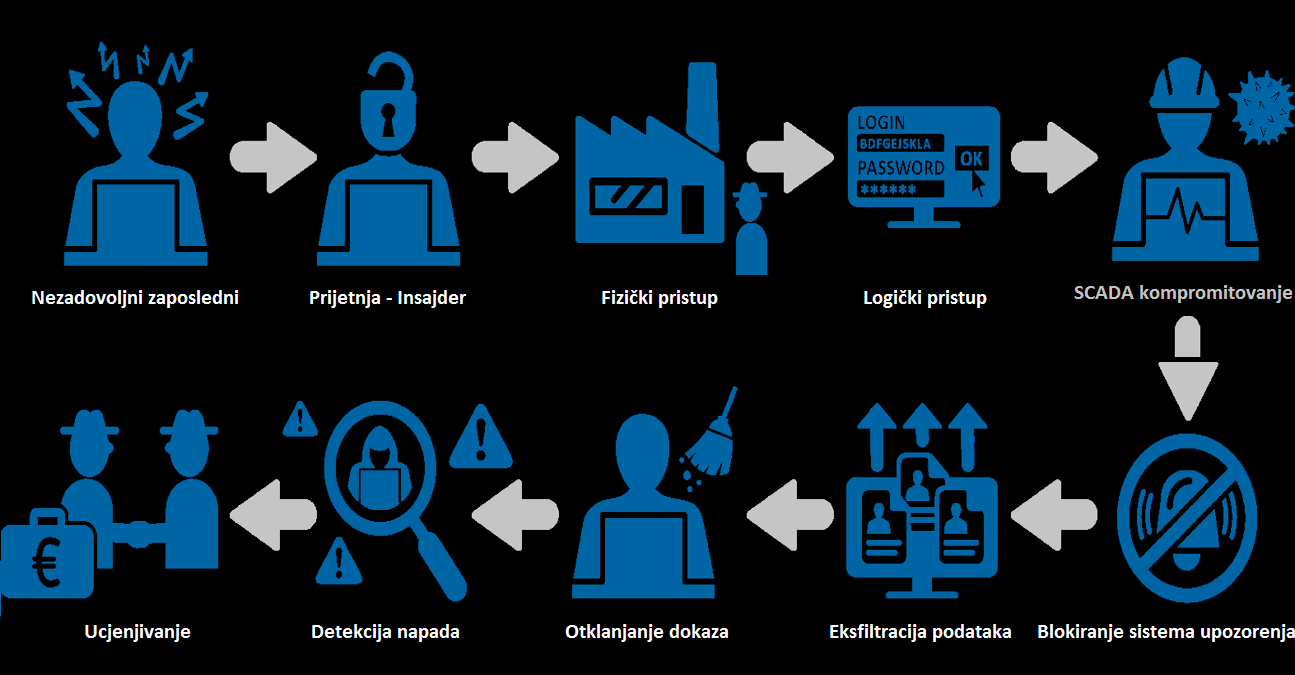 Scenario napada 2: Sofisticirani spoljni napad
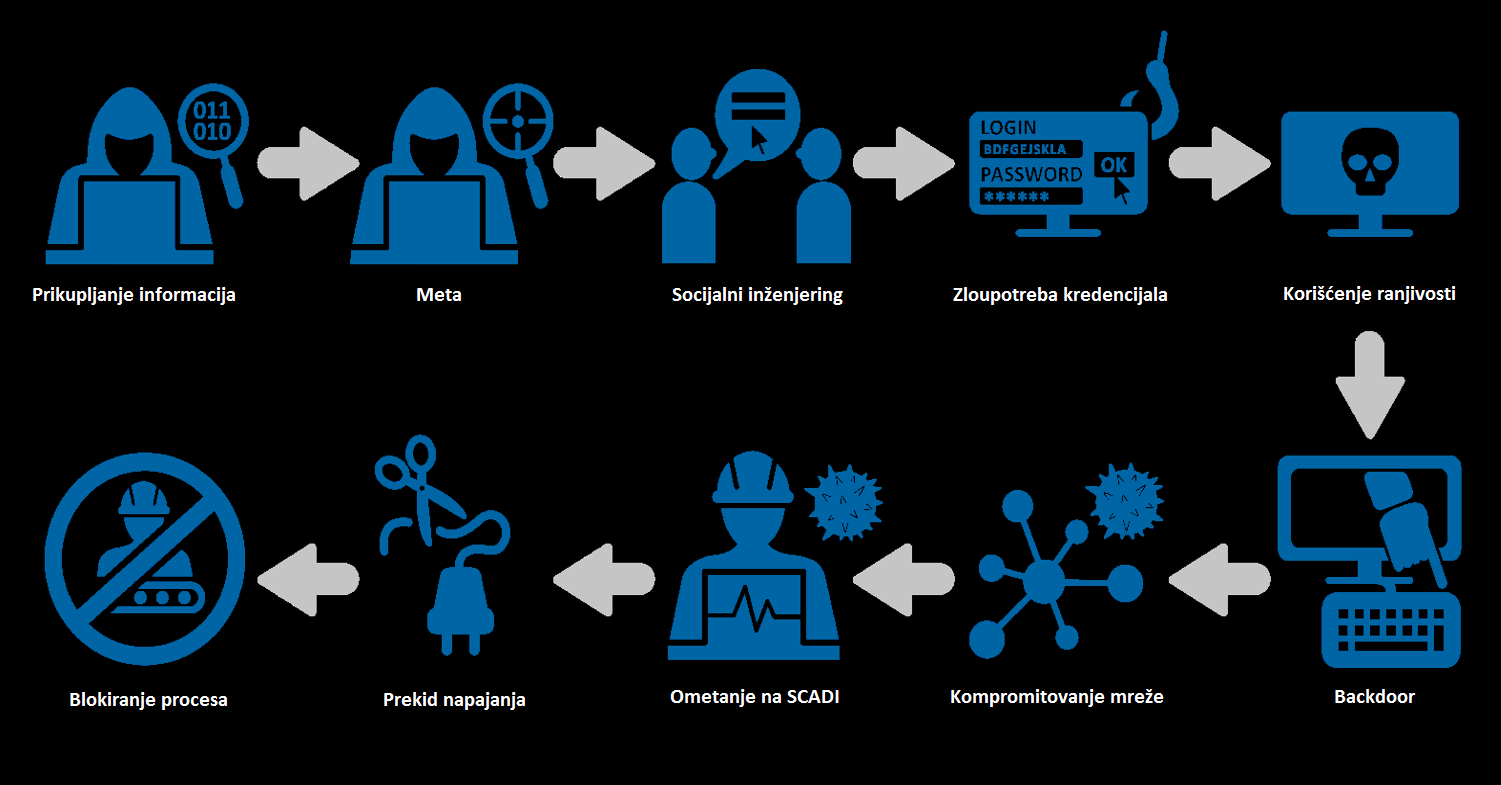 Trenutne postavke sajber bezbjednosti ICS sistema hidroelektrane i evaluacija napada
 
Zaštitni zidovi razdvajaju mreže na različitim nivoima

Pojedinačni korisnički nalozi i lozinke 

Ne postoji antivirusni sistem, sistem za otkrivanje napada (IDS) ili automatsko ažuriranje ICS softvera.
Unapređeni model sajber bezbjednosti ICS sistema HE i evaluacija napada
  Jednosmjerni firewall 
  Sistem za detekciju napada (IDS) 
  Stroga kontrola medija 
  Kontrola pristupa
  Testno okruženje
Bezbjednosni standardi
HVALA NA PAŽNJI!